IPS Tema 4
Sehat itu Penting
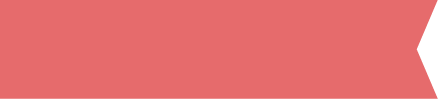 Materi Inti Subtema 1
KD 3.2
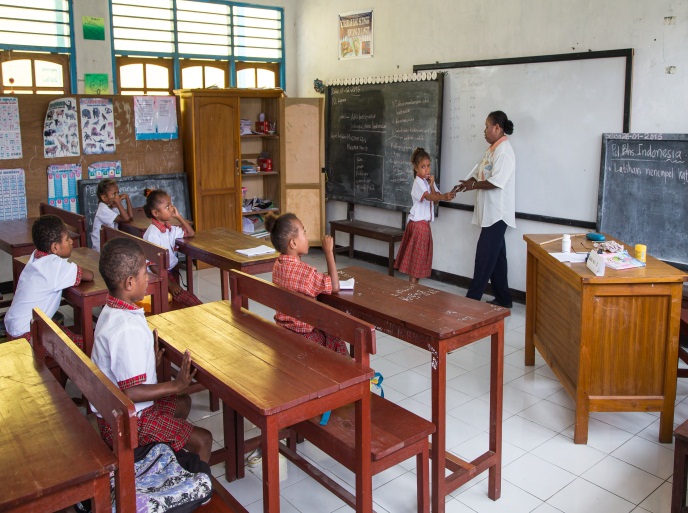 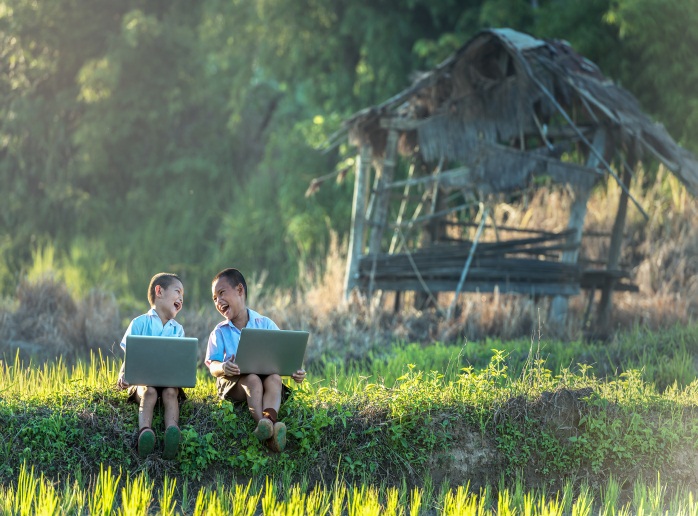 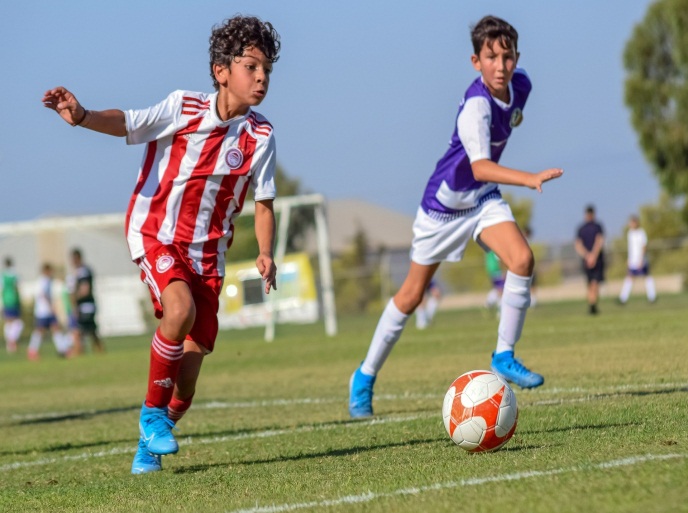 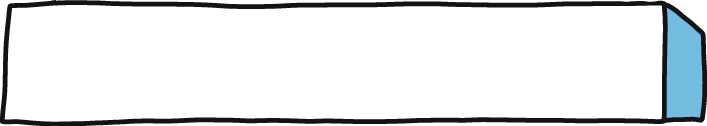 Bentuk Interaksi Sosial
Sumber: wikipedia.com.
Sumber: shutterstock.com.
Sumber: Pixabay.com
Interaksi antarindvidu
Interaksi antara individu dan kelompok
Interaksi antarkelompok
Interaksi dibedakan berdasarkan arahnya:
Interaksi mengarah persatuan
Interaksi mengarah perpecahan
Mengenalkan budaya Indonesia kepada generasi muda.
Musyawarah atau diskusi bersama menentukan keputusan.
Memanfaatkan SDA untuk kebutuhan.
Gotong royong dan kerja bakti.
Menganggu teman sedang berdoa.
Menyela saat teman menyampaikan pendapat.
Menolak hasil diskusi yang tidak sesuai pendapat.
Berkelahi dengan teman.
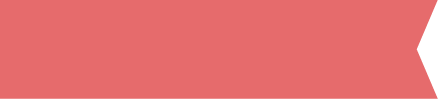 Materi Inti Subtema 2
KD 3.2
Aktivitas dalam Pembangunan Sosial Budaya
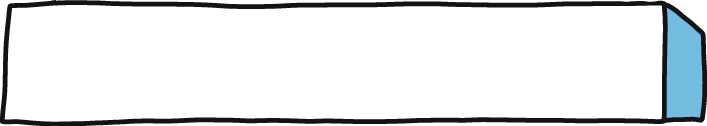 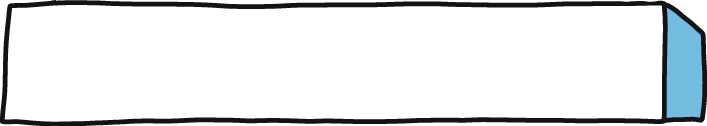 Bidang pendidikan
Bidang olahraga
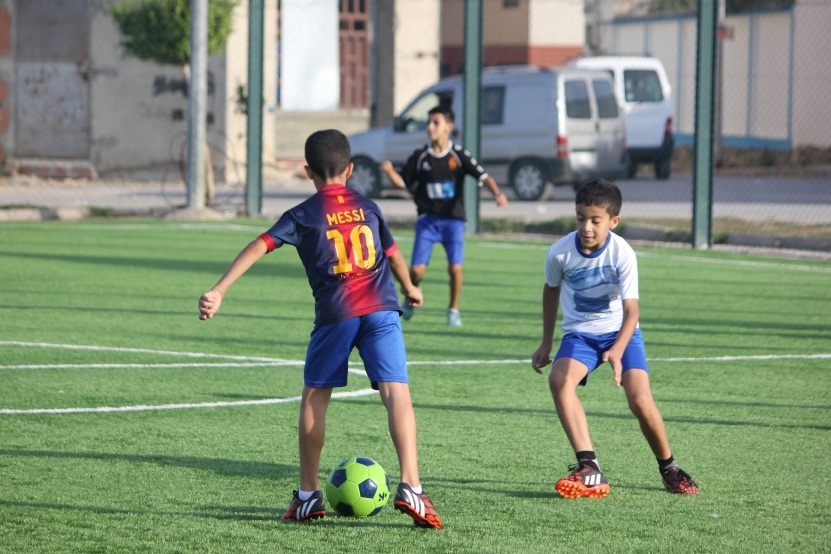 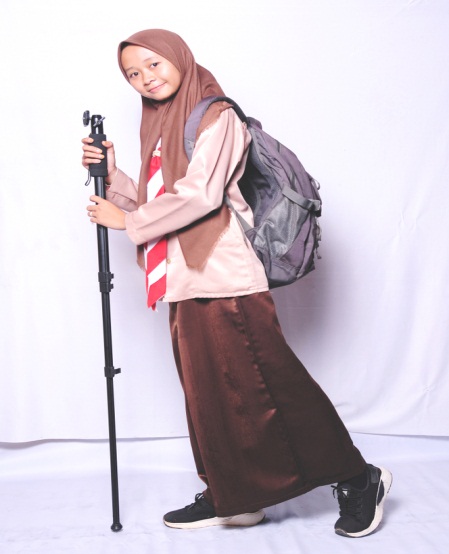 Sumber: Pixabay.com
Sumber: Pixabay.com
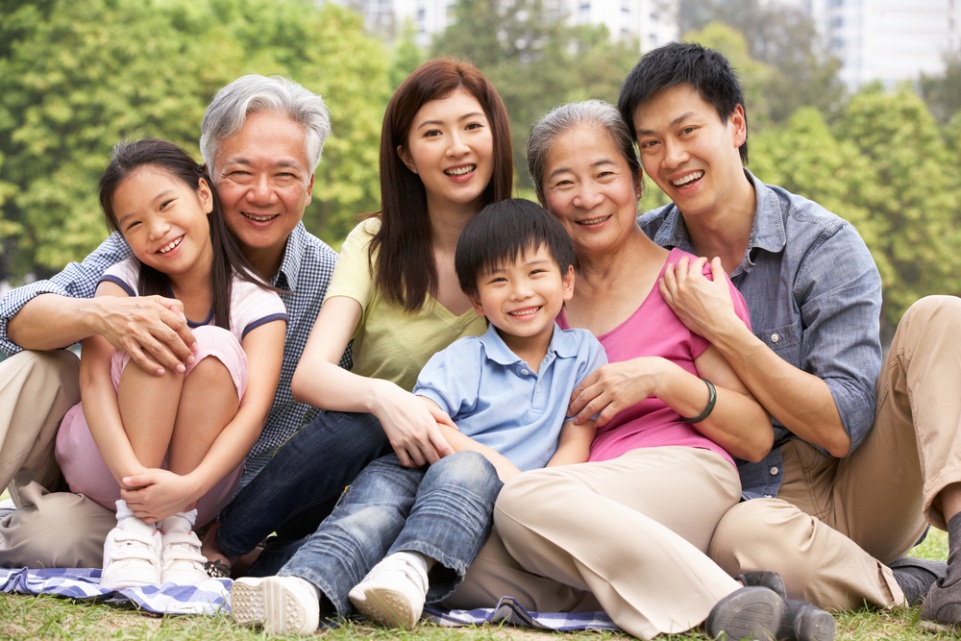 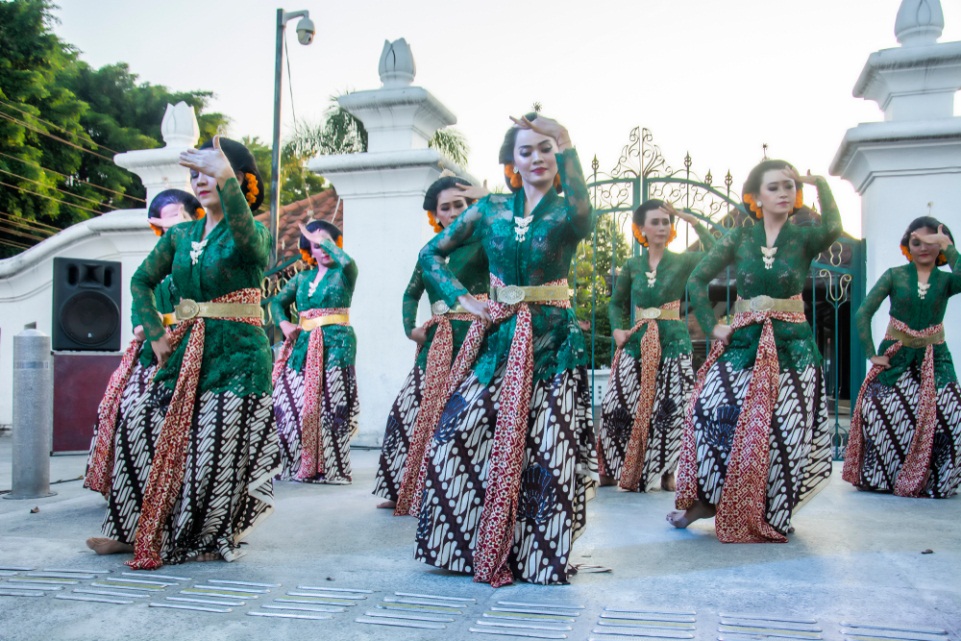 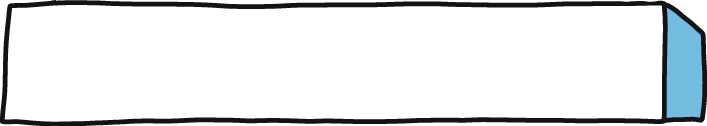 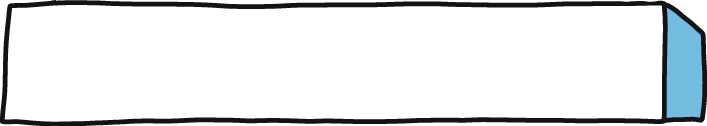 Bidang sosial
Bidang budaya
Sumber: shutterstock.com.
Sumber: shutterstock.com.
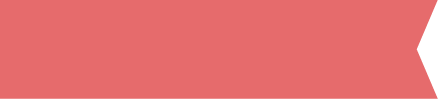 Materi Inti Subtema 3
KD 3.2
Pendorong terjadinya Interaksi Sosial di Masyarakat
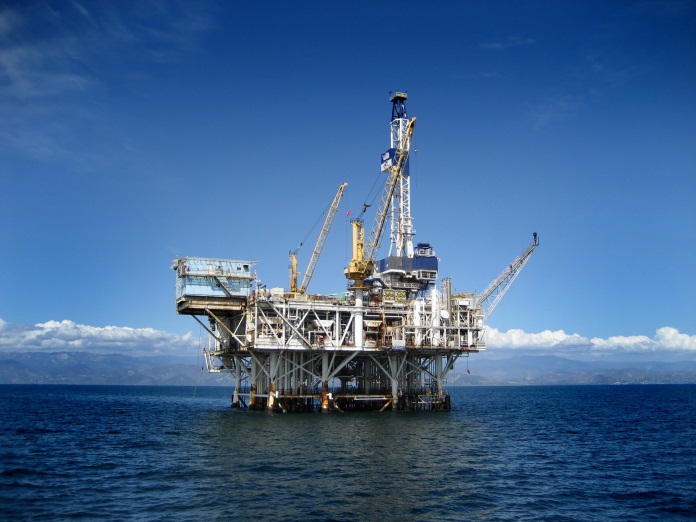 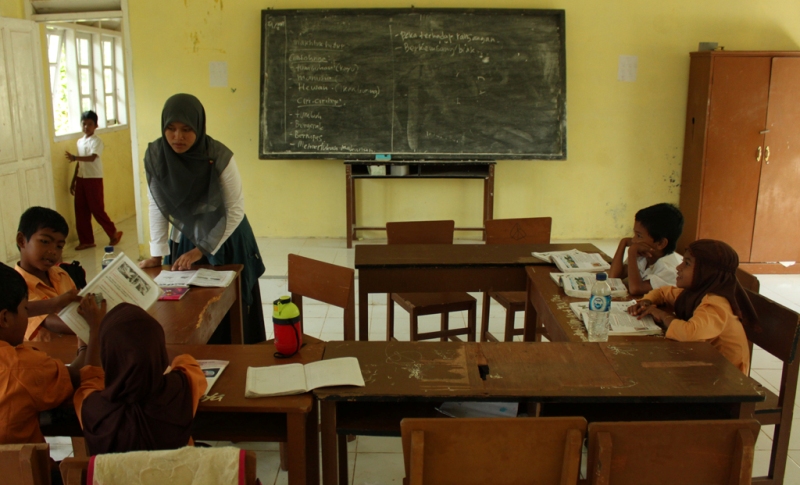 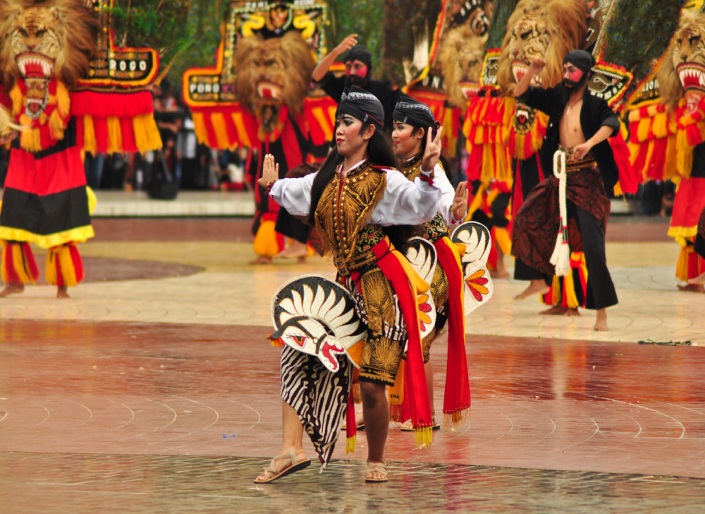 Sumber: shutterstock.com.
Sumber: flickr.com.
Sumber: shutterstock.com.
Pendorong di Bidang Ekonomi
Pendorong di Bidang Sosial
Pendorong di Bidang Budaya